Auditjogok és -elvárások
Képzés
Leírás
Az Auditjogok és -elvárások képzés a forgalmazók/ügynökök tulajdonosai és a menedzsment számára jobb megértést nyújt arról, hogy mit jelent az auditálás (a gyártó vagy az általa kijelölt külső auditor által), hogyan kell felkészülni és mire kell számítani az auditálás során.
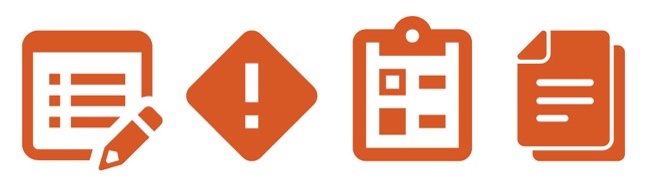 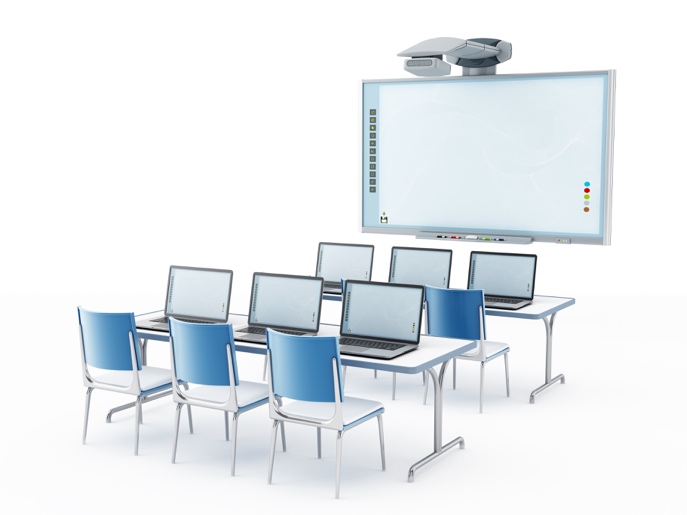 Milyen előnyökkel jár ez az Ön számára?
Ez a képzés segít Önnek jobban megérteni a teljes auditálási folyamatot, ami viszont segít Önnek felkészülni a sikeres auditra, lehetővé teszi, hogy minimálisan zavarja meg vállalkozása működését, és javítja a gyártókkal való kapcsolatait.
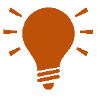 Utasítások
Biztosítsa, hogy a megfelelő alkalmazott(ak) megkapják és megértsék az auditjogokkal és -elvárásokkal kapcsolatos képzést.
Biztosítsa, hogy az auditorokkal való kommunikációért és az auditoroknak való információszolgáltatásért felelős összes alkalmazottja ismerje az auditkérelmeknek való megfeleléssel kapcsolatos elvárásait.
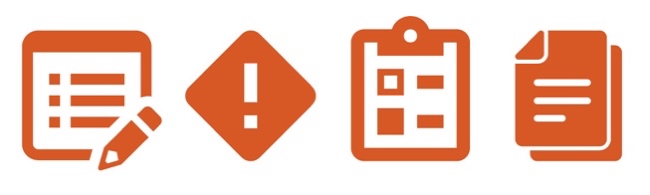 Egyéb figyelembe veendő dokumentációk
 Magatartási kódex
 Könyvelés és nyilvántartások útmutatója
 Megvesztegetés és korrupció tilalmára vonatkozó képzés
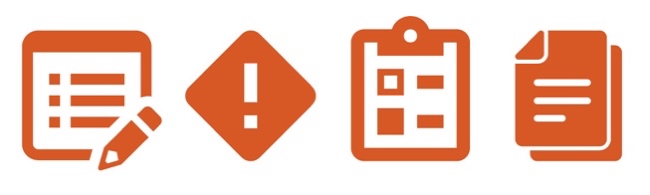 1
Auditjogok és -elvárások
?
?
?
?
?
Bevezetés
?
?
?
Miért auditálnak minket? 
A gyártók auditálási jogokat gyakorolnak, hogy biztosítsák a harmadik fél üzleti partnereik általános megfelelését, valamint hogy segítsenek azonosítani és csökkenteni a potenciális kockázatokat. A legtöbb esetben az auditok célja, hogy elősegítsék a gyártó és a harmadik felek közötti jobb és hatékonyabb munkakapcsolat kialakulását. A forgalmazók és a gyártók közötti megállapodások általában tartalmaznak egy „auditjogokra” vonatkozó záradékot, amely megerősíti a forgalmazó kötelezettségvállalását, hogy a kért auditnak eleget tesz.

Mi az audit célja? 
Az audit célja, hogy a gyártó értékelje és megértse (kérdőívek, dokumentumok és tranzakciók elemzésével) a korrupciós kockázatoknak kitett tevékenységekre vonatkozó megfelelőségi programjainkat, politikáinkat, eljárásainkat és belső kontrolljainkat. Ez a folyamat segít biztosítani, hogy tisztességesen járjunk el, valamint hogy az üzleti tevékenységünket az írásos megállapodásainknak megfelelően és szabályszerűen végezzük. 

Hogyan fogják felhasználni az adatainkat és információinkat? 
A gyártó általában harmadik fél által végzett auditokat az ilyen típusú tevékenységekben jelentős tapasztalattal rendelkező belső csoportok, vagy külső auditorok segítségével végez. Az ilyen belső csoportok valószínűleg a gyártó belső audit vagy megfelelési funkcióin belül működnek. Az ilyen audit csoportok valószínűleg nagy tapasztalattal rendelkeznek a harmadik féltől származó érzékeny információk és adatok kezelésében. Elvárhatja, hogy professzionálisan viselkedjenek, és csak akkor osszák meg az Ön adatait vagy információit, ha az szükséges. Az auditálási célokra gyűjtött adatokat és információkat az auditálási eredmények közlésén kívül más okból nem osztják meg a kereskedelmi érdekeltekkel.
?
?
?
?
?
Bevezetés
?
?
?
Mik az audit céljai? 
1. A vesztegetés és korrupció elleni küzdelem („ABAC”) megfelelőségének biztosítása, amely a következő területekre összpontosít:
A pénzügyi tranzakciók és a megfeleléssel kapcsolatos tevékenységek típusai.
Pontos és teljes könyvelés és nyilvántartások.
Megfelelő belső ellenőrzés és irányítás.
2. A következők azonosításának elősegítése:
Kockázati tényezők.
Lehetséges javítandó területek.

Milyen előnyökkel jár számunkra egy audit? 
Az auditok segítenek a potenciális problémák vagy kockázati területek azonosításában, amelyeket orvosolni és/vagy javítani tudunk. Az audit lezárásakor ajánlásokat kapunk üzleti funkcióink és megfelelőségi programunk fejlesztésére, amelyek lehetővé teszik számunkra az üzlet növekedését és a kockázatok mérséklését. Egy audit segíthet egy másik kommunikációs csatorna megnyitásában is a gyártóinkkal és javítani kapcsolatainkat ezekkel a kulcsfontosságú üzleti partnerekkel.
Auditelőkészítés és -elvárások
Az általános auditelőkészítés és -elvárások magukban foglalhatják a következőket: 
Helyszíni látogatás
Minden auditnak általában része egy helyszíni látogatás az irodáinkban és/vagy a működési helyszíneken. Bár egy csapat vendégül látása a telephelyünkön zavarónak tűnhet, gyakran ez a leghatékonyabb módja annak, hogy a gyártó vagy az általa kijelölt külső auditor gyorsan és a mi üzletmenetünk minimális megzavarásával végezze el az auditot.
A csapat általában a következőket kéri:
Egy privát iroda vagy konferenciaterem
Átlátható megbeszélések
Az auditorokkal folytatott megbeszéléseknek nyíltnak és őszintének kell lenniük. Nincsenek rossz válaszok.
A munkavállalóknak nem szabad amiatt idegeskedniük, hogy esetleg nem tudnak azonnal válaszolni a kérdésekre. Mindig lesz lehetőség a későbbi korrekcióra.
A kérésekre való reagálás 
Az auditori kérésekre időben kell reagálni. Általában minél hamarabb teljesülnek a kérések, annál hamarabb visszatérhetünk a szokásos üzletmenethez.
A kérések többek között a következőkre terjedhetnek ki:
Vállalati háttérinformációk (pl. szervezeti felépítés, alapító okirat).
Irányelvek, eljárások és egyéb irányadó dokumentumok.
Pénzügyi adatok (pl. fôkönyvi kivonat, főkönyv, kifizetési nyilvántartások).
Tranzakciókat alátámasztó dokumentációk (pl. számlák, költségjelentések, szerződések, jóváhagyási jegyzőkönyvek).
ii.     Wi-Fi hozzáférés               iii.    Hozzáférés elektromos csatlakozóaljzatokhoz.
Audit előkészítés és elvárások (folytatás)
Az általános auditelőkészítés és -elvárások magukban foglalhatják a következőket (folytatás):
Teljes dokumentáció
Teljes dokumentációt kell benyújtani. Ha kérdései vannak azzal kapcsolatban, hogy milyen dokumentumokat várnak el, kérjük, hogy a lehető legkorábban tegye fel azokat. A kezdettől fogva teljes körű dokumentáció kiküszöbölheti bizonyos utólagos kérések szükségességét.
Rendezze a dokumentumokat a kérési lista azonosítói (pl. tranzakcióazonosító) szerint, hogy az auditorok gyorsan azonosíthassák a dokumentumokat, és rendszerezett módon visszaadhassák Önnek.
Az érdekeltek hozzáférése nyomon követési kérések és további kérdések esetén
Előfordulhatnak utólagos információkérések, ezért fontos, hogy az auditorok minden alkalmazotthoz hozzáférjenek, és hogy időben választ kapjanak. Néha szükség lehet arra, hogy az auditcsoport közvetlenül beszéljen az alkalmazott(akka)al, aki(k) közvetlenül ismeri(k) az adott mintában szereplő ügyleteket.
Szükség esetén a számviteli rendszerek végigjárása
Bizonyos esetekben az auditorok kérhetik, hogy járják végig a számviteli rendszereinket, hogy megértsék vagy megismerjék a folyamatainkat.
Audit előkészítés és elvárások (folytatás)
Amit már ma megtehet, hogy felkészüljön bármilyen auditra: 
Irányelvek és eljárások
Biztosítani kell, hogy az irányelveink és eljárásaink aktuális, végrehajtott változatai könnyen hozzáférhetők és elérhetők legyenek.
Biztosítani kell, hogy irányelveink és eljárásaink véglegesek, dátummal és verzióbélyegzővel ellátottak legyenek
Biztosítani kell, hogy az összes végleges szabályzat és eljárás PDF-fájlként kerüljön elmentésre, hogy a szabályzattervezetek ne kerüljenek véletlenül az auditorokhoz
Könyvelés és nyilvántartások
Adott esetben különítsen el minden gyártóspecifikus üzleti tranzakciót a számviteli rendszereinkben. Ne feledje azonban, hogy az általános és adminisztratív tevékenységeink, amelyek több gyártóhoz vagy általános üzleti tevékenységünkhöz kapcsolódnak, az audit hatálya alá tartozhatnak.
Belső ellenőrzések
Dokumentálja pénzügyi és számviteli eljárásainkat jegyzőkönyvekben vagy munkafolyamatokban, hogy lehetővé tegye a folyamatok hatékony végigjárását. Ez azt is lehetővé teszi, hogy a felelősségek könnyebben átkerüljenek egyik alkalmazottról a másikra.
Gyártói megállapodások és irányelvek
Tekintse át a gyártóinkkal kötött szerződéseket, hogy jobban megértse a megfelelőségi kötelezettségvállalásainkat és kötelezettségeinket, amennyiben auditot kérnének.
Ismerkedjünk meg újra a gyártóink irányelveivel, például a harmadik felekre vonatkozó magatartási kódexekkel, hogy biztosítsuk, hogy minden követelményt megértünk és betartunk.
Audit előkészítés és elvárások (folytatás)
Ha az auditot távolról végzik: 
Kezelje a helyzetet úgy, mintha a csapat a helyszínen lenne
Még ha az auditcsapat nem is csatlakozik Önhöz a helyszínen, a csapat akkor is hasonló eljárásokat fog végrehajtani, ugyanazokkal a célokkal.
Ha úgy kezeli az auditálást, mintha a csapat a helyszínen lenne, akkor az audit összességében zökkenőmentes és hasznos élményt nyújt.
Továbbra is reagáljon időben a kérésekre
Reagáljon időben az auditorok kéréseire úgy, mintha Önnel lennének az irodájában.
Ez biztosítja, hogy az audit csapat időben és hatékonyan tudja befejezni az eljárásokat, így visszatérhetünk a szokásos üzletmenethez.
Lehetőség szerint használjon videokonferenciát
Az auditcsapat továbbra is szeretne megbeszéléseket folytatni bizonyos érdekelt felekkel - ha lehetséges, használja a videokonferencia-technológiát, hogy szemtől-szembe tudjon beszélgetni, ami sokkal hatásosabb lesz, mint a telefonos beszélgetés.